Student Development:Individual Success Plan
Fall 2022
First Time in college team
Certified Advisors
Business and Public Service
Ed Rangel
Creative And Communication Arts
Jen Correa
Health and Bioscience
Maria Cooper
Marilyn Luna
STEM
Rigo Amaya
Objectives
Important Policies
Degrees and Pre-Majors
Importance of having correct Pre-Major in system
GPS and ISP
Registration
My Mission Statement
Important policies
Smart Start
Six Course Drop Ruling
Developmental Education Enrollment Ruling (27-Hour Rule)
Three-Peat (Third Attempt) Enrollment Ruling
Student Email Policy
Academic Standing
Satisfactory Academic Progress (Financial Aid)

San Antonio College 2022-2023 Catalog:
https://mysaccatalog.alamo.edu/index.php?catoid=250
Degrees
Associate of Arts
Associate of Science 
Associate of Arts in Teaching
Associate of Applied Science
Certificate
Bachelor of Science in Nursing (RN to BSN Bridge Program)
Pre-Majors
Associate of Arts
Accounting
Art
Architecture
Criminal Justice
English
History
Music
Associate of Science
Biology
Biology/Pre-Nursing
Chemistry
Computer Science
Engineering
Mathematics
Psychology
https://mysaccatalog.alamo.edu/content.php?catoid=250&navoid=19206
GPS
Intuitive software that outlines courses needed for degree
Provides a snapshot of your
Degree
Major/pre-Major
GPA
Holds
Hours Attempted
Academic Standing
Advisors Name
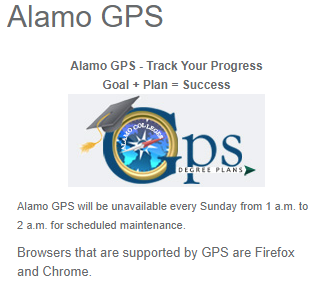 Individual Success plan (isp)
Customized degree plan to keep you on your path to graduation and/or transferring
Course recommendations are based on:
Declared major or pre-major
Test scores
Transfer credits
AP and Dual Credits found in our system
ISP
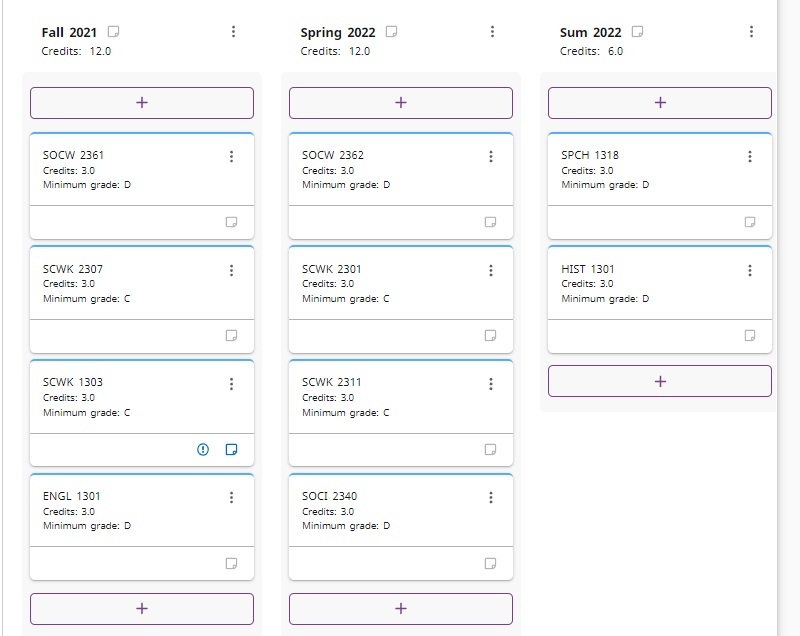 Registration: Parts of term
Fall and Spring


Summer
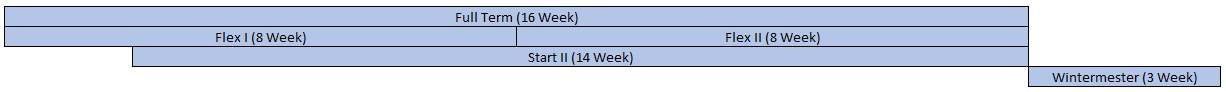 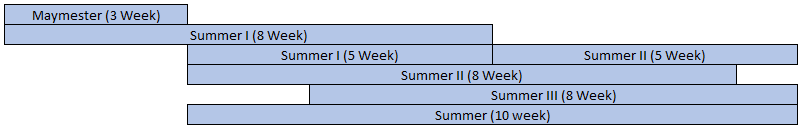 Registration: Course Load
Students should not enroll for more semester credit hours than the number of weeks in a semester or part of term
Fall/Spring Semesters
16 Week Sessions - Maximum Hours: Eighteen (18) semester credit hours
Flex I and Flex II
8 Week Sessions - Maximum Hours Per 8-Week Session: Eight (8) semester credit hours
Fall/Spring Start Two
14 Week Sessions - Maximum Hours: Fourteen (14) semester credit hours
Fall and Spring, Flex I and II, and Start Two semester credit hours count toward the Fall and Spring totals.

Summer Semester
Maymester 3 Week Session - Maximum Hours: Three (3) semester credit hours
Summer I 5 Week Session - Maximum Hours: Six (6) semester credit hours
Summer II 5 Week Session - Maximum Hours: Six (6) semester credit hours
Summer 8-Week Session - Maximum Hours: Eight (8) semester credit hours
Not to exceed 17 semester credit hours for the entire Maymester and Summer session combined.
Registration: enrollment status
Fall/Spring Semesters
Full-Time Student - Twelve (12) or more semester credit hours
Half-Time Student - Six to eleven (6-11) semester credit hours
Summer Semester
Full-Time Student - Six (6) semester credit hours
Half-Time Student - Three to five (3-5) semester credit hours
Note: The above enrollment status is based on a semester, not sessions within the semester. For Financial Aid or Veteran Affairs enrollment status, please check with designated department.
Registration: Reading Registration Screen
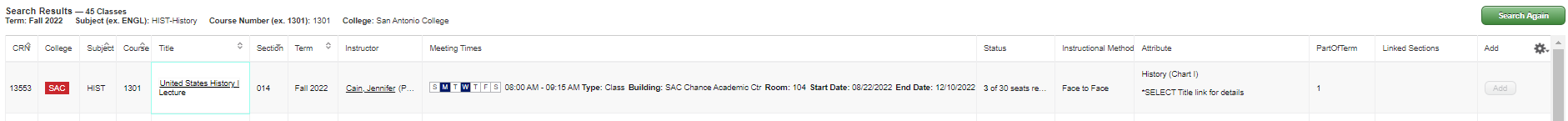 The CRN stands for Course Reference Number – this is a unique 5 digit number associated with that specific course offering; each course has a unique CRN
Registration: Reading Registration Screen
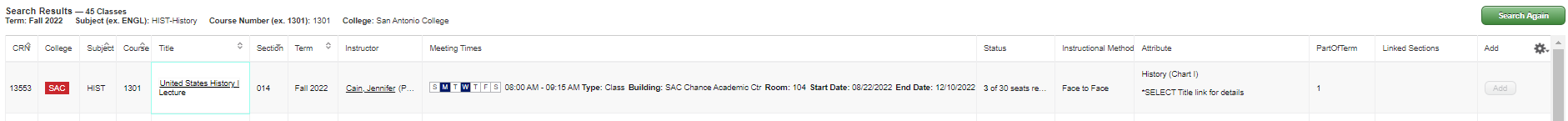 When selecting your class pay attention to what campus the course is being offered by reading the College column
Registration: Reading Registration Screen
Courses are broken down into Subjects and Course Numbers
Subjects are 4 letter codes
Course Numbers are 4 digit codes
	The first number in a course code represents the course level
		0 – Developmental Level
		1 – Freshman Level
		2 – Sophomore Level
	The second number in a course code represents how many 	hours a course is worth
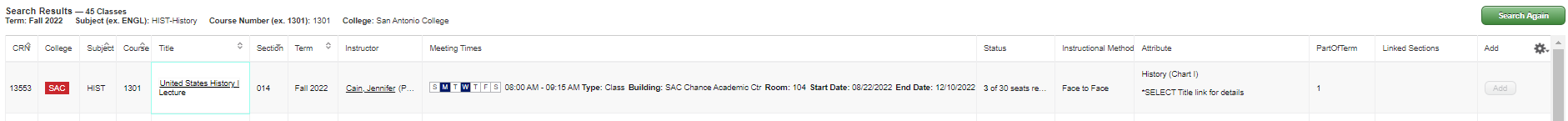 Registration: Reading Registration Screen
Meeting Times provides you with the days of the week, time, location and the start and end dates for the class; start and end dates are important as this tells you what part of term a class is and how many weeks you will be in class
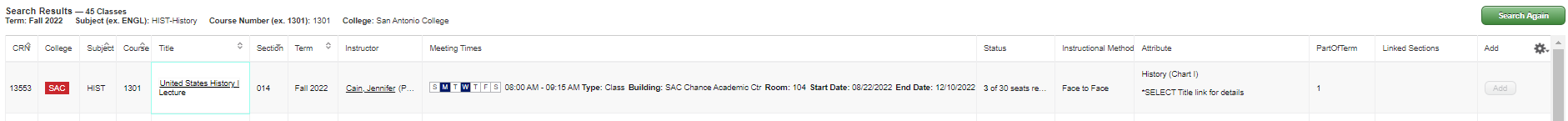 Registration: Reading Registration Screen
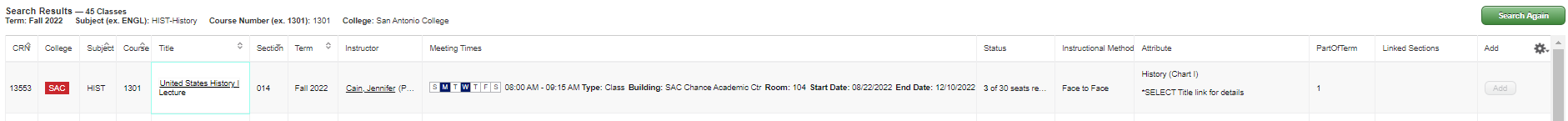 Status provides you with how many seats are still available
Registration: Reading Registration Screen
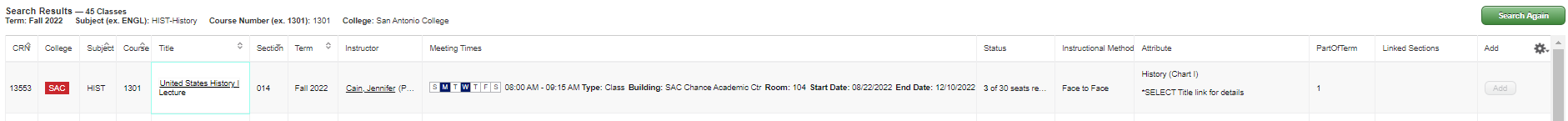 Instructional Method provides you with how the course will be taught; Face-to-Face, Online (Asynchronous) or Online (Synchronous/Zoom)
Registration: Reading Registration Screen
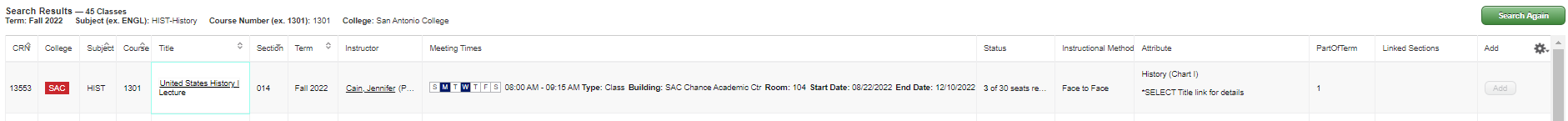 Attribute provides you with course information including if the course has special attributes like a Learning Community
Registration
https://www.youtube.com/watch?v=F6QL4isD1q4
My mission statement
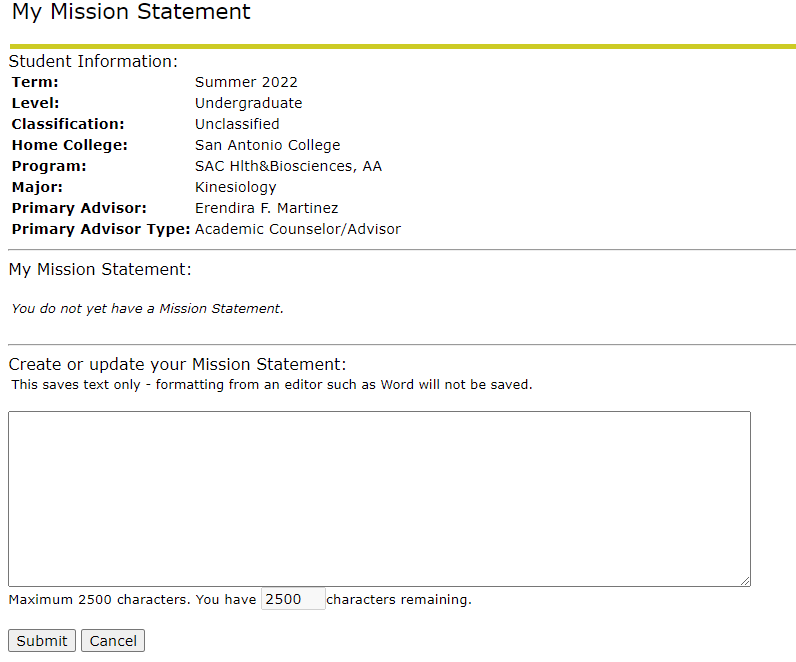 What are you educational and career goals?
Log into ACES
Click on your “Student” tab
Click “Web Services”
Click the “Student” link
Click the “My Mission Statement” link
Write a brief statement regarding your educational and career goals
Once completed, click “Submit”
Scheduling an Advising session
To schedule an Advising Sessions you will need to:
Log in to your ACES Account & click on the “Start Here” tab
Select the “Alamo NAVIGATE” icon
Click “Login”
Select the “Appointments” tab
Select “Schedule an Appointment”
Select the Reason for your appointment and hit Next
Select the Location and hit Next
Select the Day and Time that works for you and hit Next
Enter “Zoom Appointment” in the Notes box
Review the selection and confirm your appointment